Universal Onboarding for Nursing Students
S.B.A.R.
Situation
New to practice nurses are underprepared d/t a lack of immersive clinical experiences.
Hospital mandatory training requirements for students set forth by accrediting bodies and regulatory agencies causes redundant work and loss of clinical experiences for students
Background
Before starting their clinical rotation at a hospital, students must complete mandatory accrediting bodies’ and regulatory agencies’ training requirements. 
Annually, students complete similar training at multiple organizations.
Assessment
Nursing Programs
Students lose clinical time d/t required training
Difficulty tracking and monitoring student adherence
Time-consuming, inefficient
Resource intensive
Costly
Hospitals
Resource intensive – significant number of hours spent by hospital education departments training and tracking students
Costly
No return on investment
Recommendation
The Maryland Nursing Workforce Center received an NSP II grant to develop statewide, standardized onboarding training materials students can complete before their first clinical experience and then annually until the completion of their program.
Project Scope
Prelicensure nursing students (ADN/BSN/entry to practice MS) enrolled in a Maryland Nursing Program
Acute care Maryland hospitals
Project Phases
Universal Onboarding Phase IUniversal Onboarding Module
Develop statewide, standardized onboarding training materials for students to complete before their first clinical experience and then annually until completion of their program
Maryland Nursing Workforce developed a committee consisting of hospital nursing leaders and nursing program faculty to jointly create mandatory training materials  
Hospital leaders review training materials for compliance and then approve for student use 
MONL, Inc./MNRC makes the training module available to nursing programs for downloading
Universal Onboarding Module Topics
Corporate Compliance and Code of Conduct
Cultural Competency and Respect
Hospital Acquired Conditions and Hospital Consumer AHPS
Infection Control and Exposure Prevention
Patient Bill of Rights and Responsibilities
Patient Confidentiality, HIPAA and PHI
Personal Protective Equipment and Transmission Based Precautions
Universal Onboarding Hospital Feedback
Fire/Electrical Safety/Hazmat/Radiation safety?
Safe Patient Handling
Patient Care & Protection (Developmentally appropriate care, patient assault & abuse)
Workplace Safety (workplace violence, active shooter, emergency management)
Universal Onboarding Phase IIHospital-specific Information
Phase II
Taskforce comprised of hospital leaders and facilitated by MONL, Inc./MNRC develop guidelines and a template for hospital-specific student materials
Meet with hospital leaders and affiliation coordinators to share guideline requirements
Hospitals submit materials to MONL, Inc./MNRC to upload and make available for nursing programs to access
Faculty monitor student completion
Hospital-specific Student Materials
Hospital-specific information should pertain only to requirements a student must know before starting clinical
Need to Know vs Nice to Know
Can the information be maintained on the unit or provided by the Clinical Instructor?
Hospital-specific information should not repeat education provided in the modules
Hospital-specific information should not include hospital/department/unit clinical policies & procedures
Policy and Procedure guides for students/clinical faculty/instructors can be provided in the work environment 
All information must be submitted in One PDF
Types of Hospital-specific Information
Recommend the first page is a checklist to guide students in completing the packet/any necessary forms 
Organization Mission, Vision, and patient population served
Hospital-specific information about parking, entrances,  badges, etc. 
Emergency codes, emergency contact numbers, compliance, accident/incident reporting
How to find policy and procedures 
Smoke-free and drug-free policies
Policy on use of social media & personal electronic devices
Responsibilities
Nursing Program Responsibilities
Develops processes to ensure students are compliant with their education 
POC tracks student completion at the start of their prelicensure program and then annually
Recommend all incoming students complete within the first 2-weeks of their nursing program (must be done before starting clinical)
Recommend annually in August all nursing programs require currently enrolled students to complete
Develops processes for uploading data into Castlebranch™ or other tracking systems
Provides student completion to hospitals upon request (test scores cannot be shared)
Student Responsibilities
Completes training before starting first clinical experience and thereafter annually
Maintains hospital training (ensures current before starting any new clinical experience)
Recommend consequences for not completing
MONL, Inc./MNRC Responsibilities
Uploads and makes available all education materials to nursing programs
Provides support to nursing program POCs
Hospital Responsibilities
Hospital can receive a student completion report from the Nursing Program for accrediting body visits, like the Joint Commission
FERPA compliance-hospital leaders blocked from viewing student records
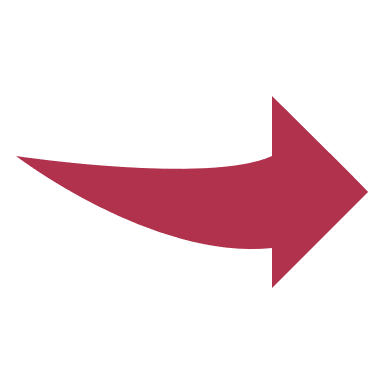 Hospital Responsibilities cont…
Review, propose revisions to, and approve Universal Onboarding modules for use by the healthcare system or individual hospital
Provide and maintain currency of hospital-specific PDF uploaded in the LMS
Benefits
Consistent standardized student education
Ease of maintaining updates to materials
Reduces redundancy in student education
Increases student clinical time
Improves efficiencies, less resource intensive for nursing programs and hospitals
Provides accurate record keeping for MD nursing programs and hospitals to track and monitor student hospital education compliance
Faculty: The Ask!
Please email Molly Somerville at msomerville@monlmnrc.onmicrosoft.com, the name of the POC for your nursing program
Hospitals: The Ask!
According to guidelines, identify content for hospital-specific student information
Thank you!